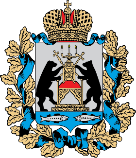 02
МИНИСТЕРСТВО ПРИРОДНЫХ РЕСУРСОВ, ЛЕСНОГО ХОЗЯЙСТВА И ЭКОЛОГИИ  НОВГОРОДСКОЙ ОБЛАСТИ
Задолженность по плате за использование лесов 
по состоянию на 01.07.2020 года – 397,6 млн. рублей
В целях погашения задолженности министерством приняты следующие меры: 
находится в ССП на исполнении - 58,2 млн. руб.;                                 
окончены с актом о невозможности взыскания – 46,4 млн. руб.; 
организации, находящиеся в стадии ликвидации и банкротства -242,5 млн. руб.,  в т.ч. ООО «Крестецкий ЛПК» - 238,5 млн. руб.;
безнадежная к взысканию задолженность (исключены из ЕГРЮЛ и ЕГРИП) - 33,1 млн. руб.;
на стадии претензионно-исковой работы – 17,4 млн. руб.
01
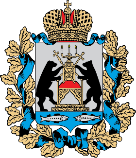 МИНИСТЕРСТВО ПРИРОДНЫХ РЕСУРСОВ, ЛЕСНОГО ХОЗЯЙСТВА И ЭКОЛОГИИ  НОВГОРОДСКОЙ ОБЛАСТИ
Плата за использование лесов на 01.07.2020 года